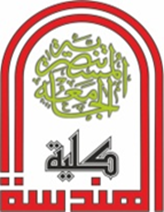 Asphalt Chemistry
First Stage
Lecture 12
Lecture. Rana Amir Yousif
Lecture. Sady Abd Tayeh

Highway and Transportation Engineering
Al-Mustansiriyah University
2018-2019
References:

Edwin J. Barth. ”Asphalt Science and Technology”, 1st Ed. ,1962.
James Speight” Asphalt Materials Science and Technology”, 1st Edition   2015.
Chemistry of Asphalt Aggregate Interaction

Stripping in Asphalt Pavements:
It is the breaking of the bond between aggregate and asphalt by the action of water. 
Stripping due to lack of chemical interaction between asphalt and aggregate / bonding (Adhesion). 
It is a surface fenomenon.
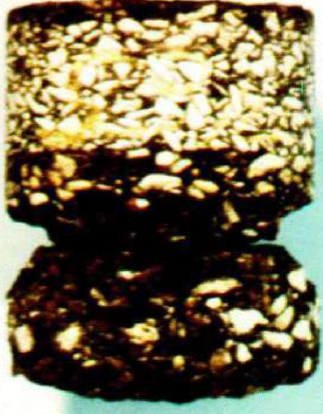 Adhesion:
The process of forming chemical bond between the asphalt film and the aggregate surface. 

Active Adhesion: 
Coating and formation of chemical bond in the presence of water. Presence 

Presence of acidic organic compounds in asphalts 
Carboxylic acids (RCOOH) and anhydrides. 
Acid value (0 to 4 mg KOH/g). 
Possible presence of compounds related to naphthenic acids.
Chemical Nature of Road Aggregates:
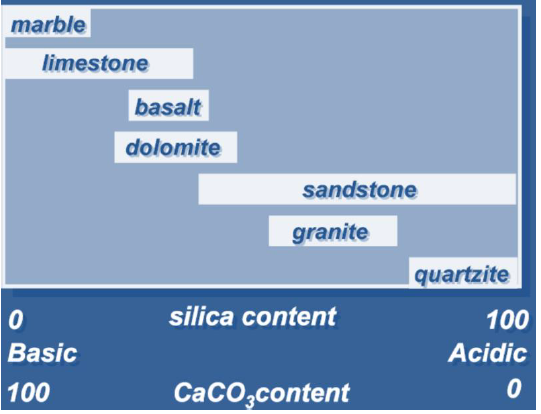 Aggregate and asphalt properties: :
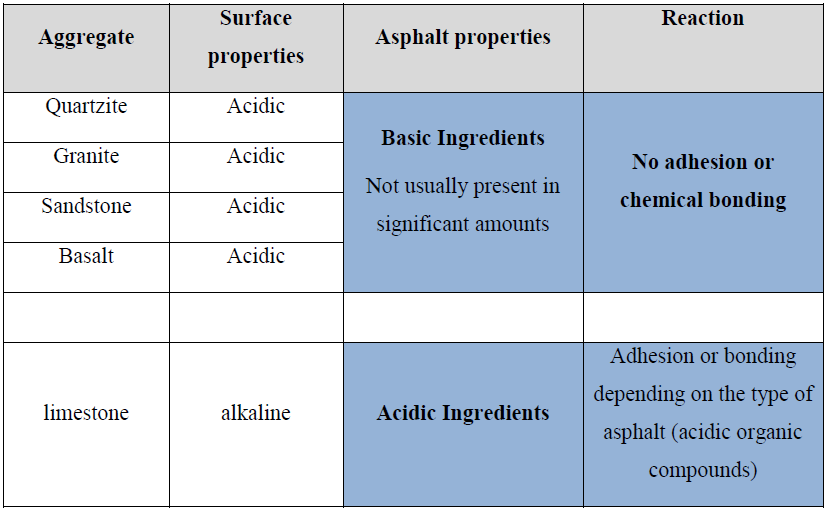 Aggregates with a high CaCO3 content with not pass polish test. 
Fines are siliceous material (sadn) and the stripping in the fines is more of a problem.
Interaction of alkaline aggregates and asphalt with acidic compounds:







Stripping may occur when there is coating without chemical bonding.
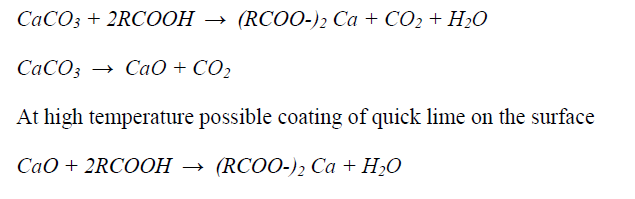 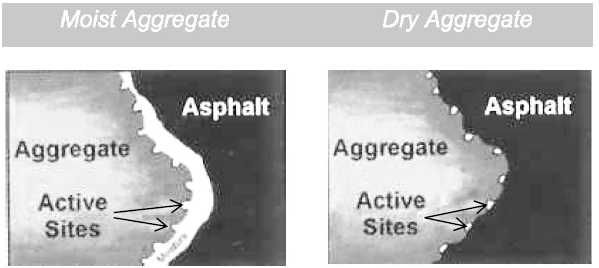